Экскурсия на родину М.В.Ломоносова
МОУ «СОШ № 25»
города Северодвинска
Архангельской области

учитель начальных классов
Гуцол Елена Юрьевна
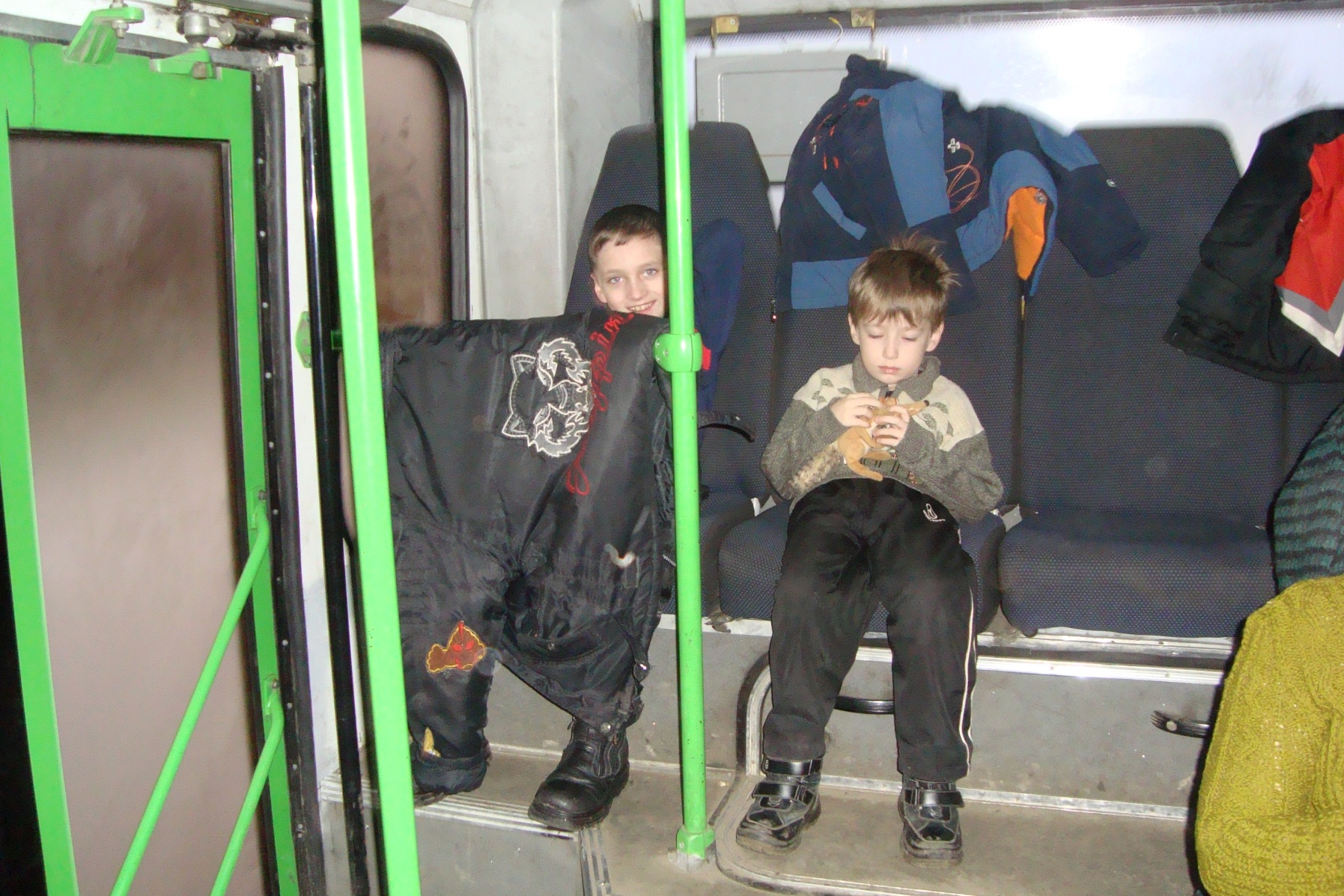 Долгая дорога от Северодвинска до Матигор
Красавица Северная Двина
Паромная переправа
Пешеходный четырёхкилометровый переход до села Ломоносово
Памятный знак с датой основания поселения
Школа и фабрика художественной резьбы по кости
Изделия холмогорских мастеров-косторезов
Историко-мемориальный музей М.В.Ломоносова
Место отдыха на территории музейного комплекса
Выставочный зал № 7
Современные поморы
Пруд, вырытый Василием Дорофеевичем
Памятник М.В.Ломоносову
…Везде исследуйте всечасноЧто есть велико и прекрасно,Чего ещё не видел свет,Трудами веки удивите…                        М.В.Ломоносов